Digital Circuits
Question
[Speaker Notes: 0
1 --- 1]
Question
[Speaker Notes: 10
01
10]
Review – Getting the truth table
The first step in designing a digital circuit usually is to get the truth table. 
That is, for every input combination,  figure out what an output bit should be, and write them down in a table.
Review – From the truth table to circuits
Any truth table can be translated into a circuits consisting of several and gates followed by one or gate.  
It means that any function can be implemented in this way
Call a row in the truth table  in which the output is `1’ a ``true row’’ and the input combination in this row a ``true input combination’’ or just a ``true combination.’’
Each and gate corresponds to one ``true row’’ in the truth table. The and gate should output a `1’ if and only if the input combination is the same as this row. If all other cases, the output of this and gate is `0.’
So, whenever the input combination is the same as one of the ``true combinations,’’ one of the and gates outputs ``1’’, so the output of the or gate is 1.
If the input combination is not the same as any of the ``true combinations,’’ none of the and gates will output a ``1’’, so the output of the or gate is 0.
Logic Functions
Drawing circuits is … Usually we express logic functions using logic equations which are more succinct and carry the same information
The OR operator is written as +, as in A + B.
The AND operator is written as ·, as A · B.
The unary operator NOT is written as     or A’. 
Remember:  This is NOT the binary field. Here 0+0=0, 0+1=1+0=1, 1+1=1.
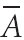 6
Logic functions
For example, the sum in the one-bit full adder is 

From a logic function you can immediately know what the circuit looks like. 
Truth table == Circuits == Logic function, equivalent. 
So we are going to get familiar with getting the logic functions from the truth table
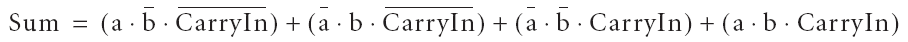 Problems
Ex 1. Assume that X consists of 3 bits, x2 x1 x0. Write a logic function that is true if and only if X contains only one 0
EX 1
EX 1
Ex 1
Output = x2x1x0’ + x2x1’x0 + x2’x1x0
Ex 2
Assume that X consists of 3 bits, x2 x1 x0. Write a logic functions that is true if and only if X contains an even number of 0s.
EX 2
EX 2
Ex 2
Output = x2x1’x0’ + x2’x1’x0 + x2’x1x0’+ x2x1x0
Ex 3
Assume that X consists of 3 bits, x2 x1 x0. Write a logic functions that is true if and only if X when interpreted as an unsigned binary number is no less than 5.
Ex 3
Ex 3
Ex 3
Output = x2x1’x0 + x2x1x0’+ x2x1x0
In class exercises 1
Assume that X consists of 3 bits, x2 x1 x0. Write a logic functions that is true if and only if X when interpreted as an unsigned binary number is less than 4.
In class exercises 2
Implement a circuit with three inputs (X2, X1, X0), and one output O. O should be 1 only when X2, X1, X0 are representing an odd  binary number.